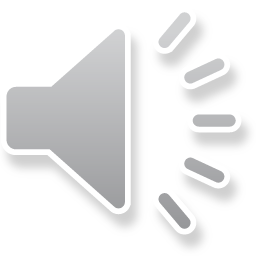 zoo
school
market
post office
bank
hospital
museum
train station
cafe
bakery
restaurant
airport
DANCE!!
school
park
store
pharmacy
fire station
police station
train station
zoo
post office
hospital
bank
market
school
cafe
museum
bank
bakery
restaurant